Help children make friends again
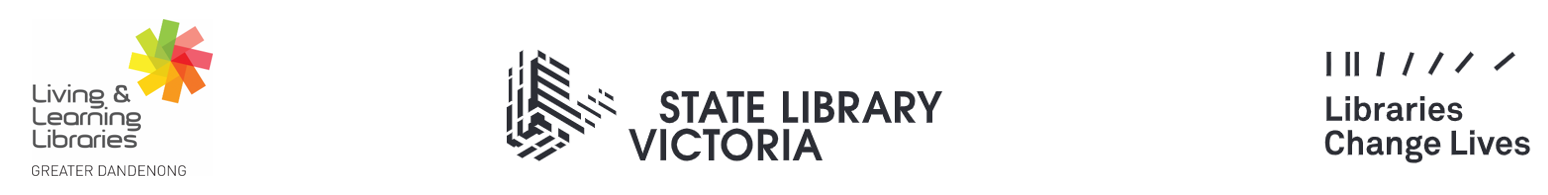 Provide extra support
This will involve patience and hand holding. 
It involves the creation of a safe space for children to identify and express their feelings.
We can help normalise the feelings are children our experiencing by sharing our own experiences and talking about our feelings. 
Help children deal with their emotions by modelling different strategies:
 Deep breaths
 Meditating 
 Writing in a journal
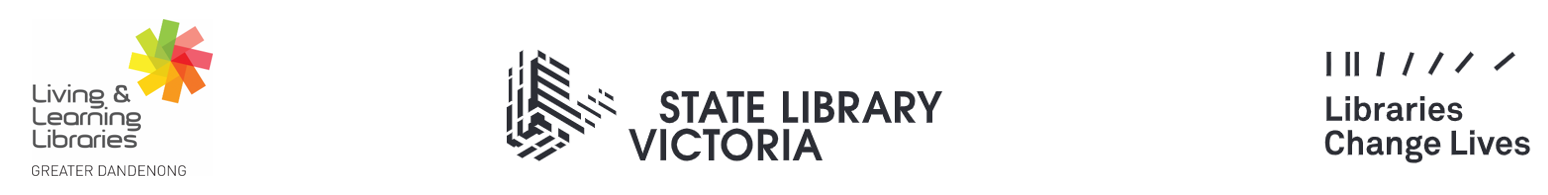 Stay positive
Friendships should be positive! 
Children learn important skills when they have friends:
 Empathy
 Compassion
 Trust 
 Being vulnerable 
 How to treat others 
 Create safe boundaries
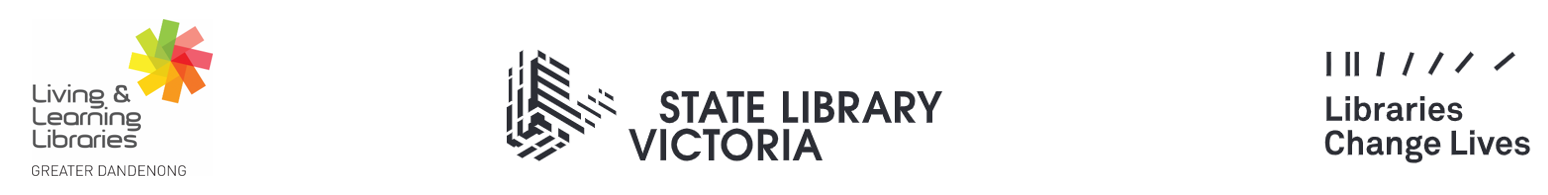 Be proactive but start small
An example of this is to create a small circle or space for your child to socialise in. 
Another example is to organise one-on-one playdates. 
Look for opportunities to dip your toes, and your family’s toes – into the socialising world. For example, a meet and greet night at school.
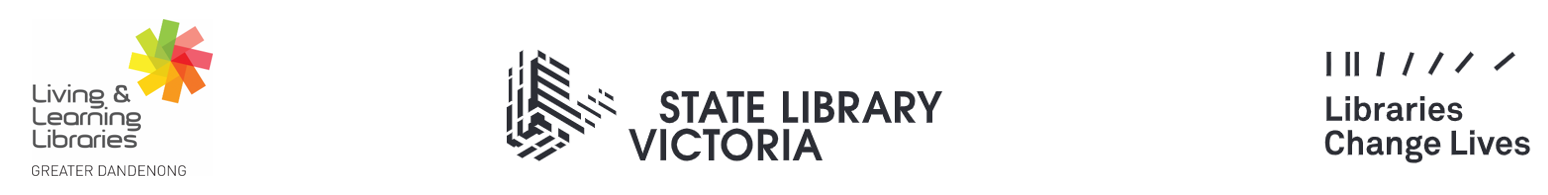 Play pretend
When a person can anticipate something, it usually works out better. Role playing is a great strategy to practice different situations and build up anticipation. 
Role playing can help children to feel more relaxed. When certain situations arise, children feel like it is familiar. 
Puppets are a great tool to use during role plays. 
An example of a role play that could be acted out with puppets is friends meeting each other for the first time, with one friend feeling nervous.
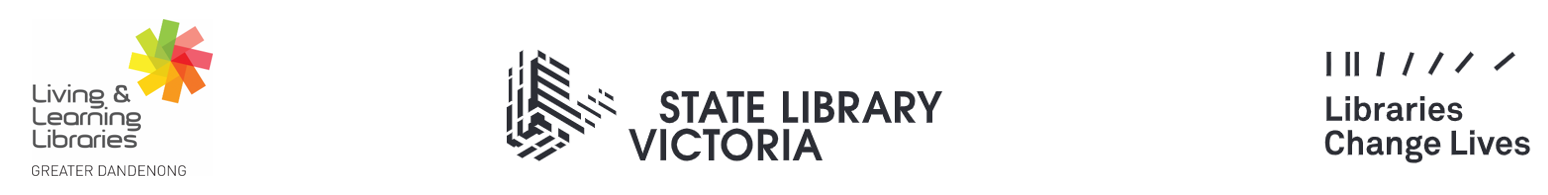 Remember your support network
It is important that children know who they can turn to for help and support; this is something parents and carers should speak to their child about.
A way to approach this is to ask children “if you are feeling anxious/sad/upset/angry, who are the people you can talk to?”
 Parents
 Grandparents
 Siblings 
 Teachers 
 Friends
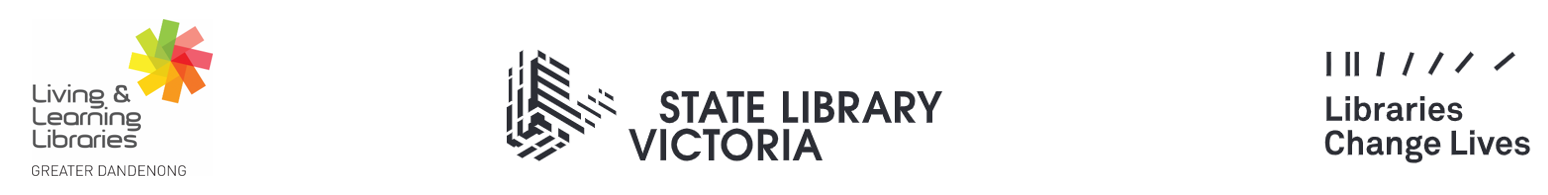 plan
A plan will help children navigate new social situations. When making a plan, consider:
 What can your child say or do if they are feeling left-out?
 What can your child do in a new space where they do not know anyone?
 Does your child need to wear a mask?
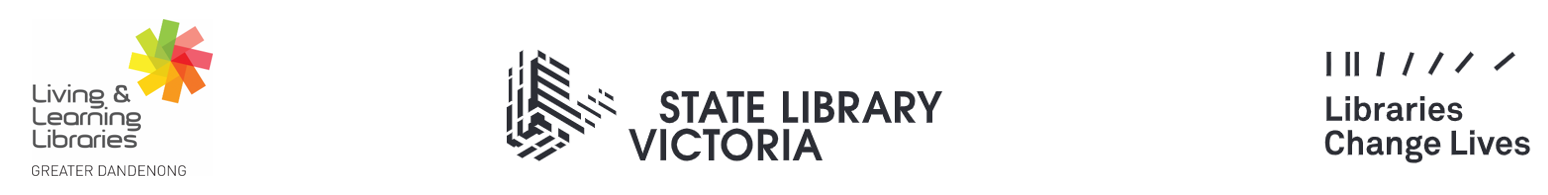 Get expert advice
Mental health professionals can be found inside and outside of school’s. Adults and children can both benefit from speaking to a professional.
For children, a school counsellor being aware of any concerns/issues means they can offer support and assistance tailored to the child’s needs.
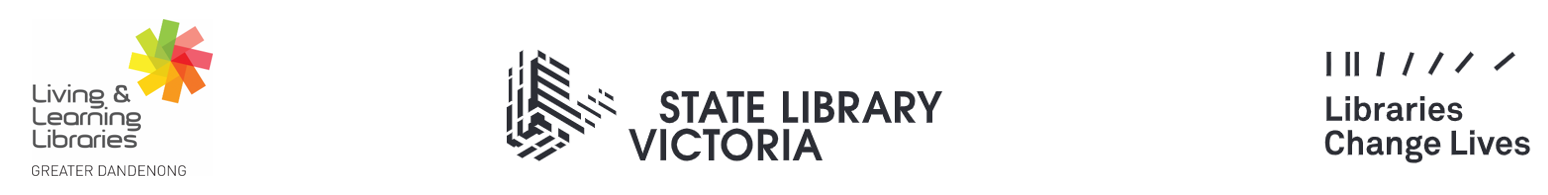 Model a culture of acceptance and caring
Children are like sponges – they absorb everything they see and hear. If you model an acceptance of other people, this sets the tone for children. 
Empathetic, compassionate statements about people who are different to you and/or challenge you are also important to be aware of, as these create perceptions that will be inherited by your child. 
Help children use accepting and caring language. Sometimes this involves helping children reframe their thoughts. For example, a child might say “I hate Billy” when Billy took their toy. A reframed thought would be “I hate that Billy took my toy”.
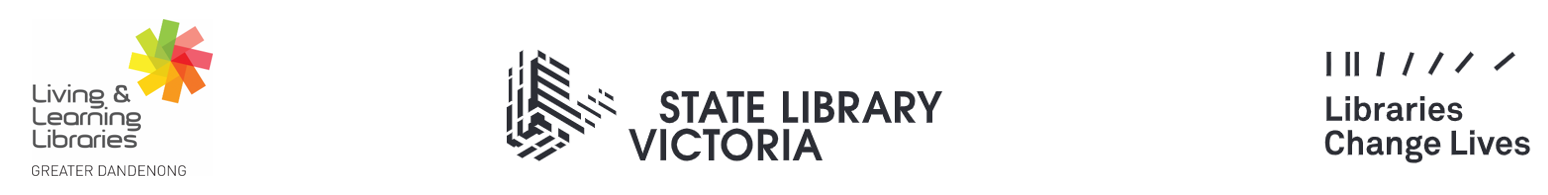 Encourage kindness for all
When a person has siblings or neighbours of different ages, there is an opportunity to create a relationship with a person who is different, promoting tolerance and acceptance. 
For older siblings, encourage them to include their younger sibling in a game or activity. Older siblings can also practice caregiving with their young siblings. 
Encourage children to notice a neighbour who is being left-out or is reluctant to join in; this proactive behaviour will help them build social skills they can use throughout their life. 
When you notice your child showing kindness, point it out! Statements that start with “I noticed” are a great way to highlight kindness.
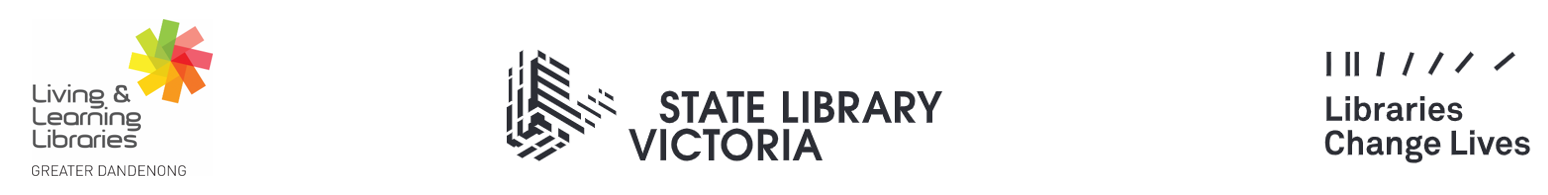 Discuss what it means to be a good friend
This will work best when it is not a one-time conversation. Some talking points to start the conversation:
 What does it mean to be a good friend?
 How do you feel if someone tries to leave you out?
 How can we make people feel welcome?
Help children identify what they can do or say to be more inclusive.
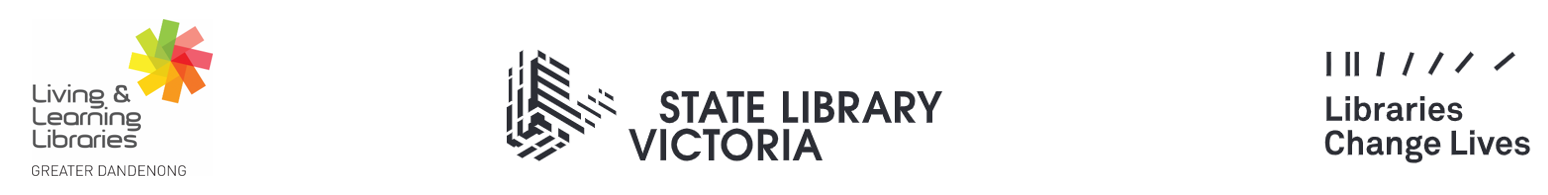